The Gingerbread Man
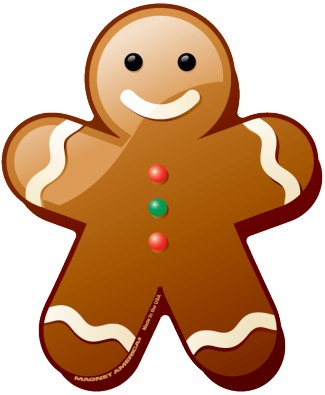 Gingerbread fun in Romania
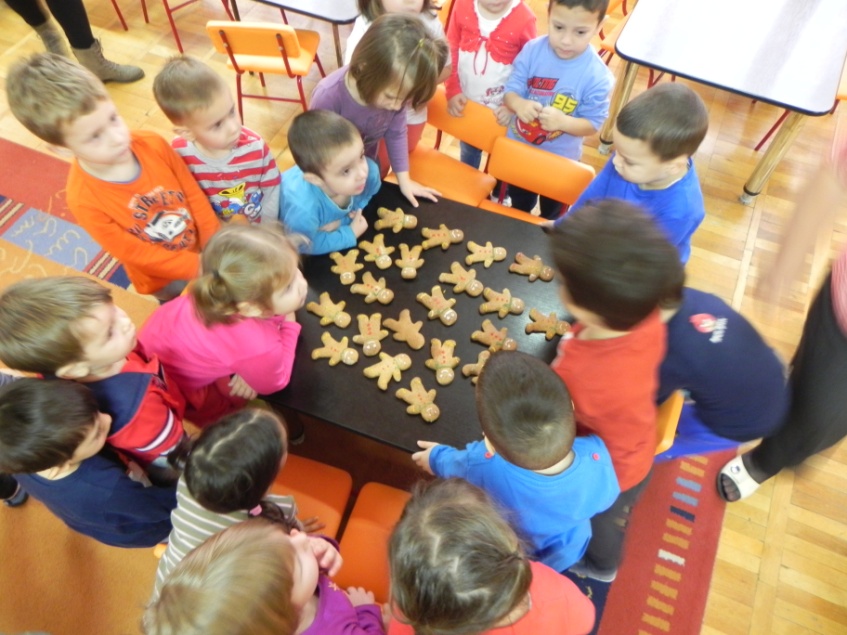 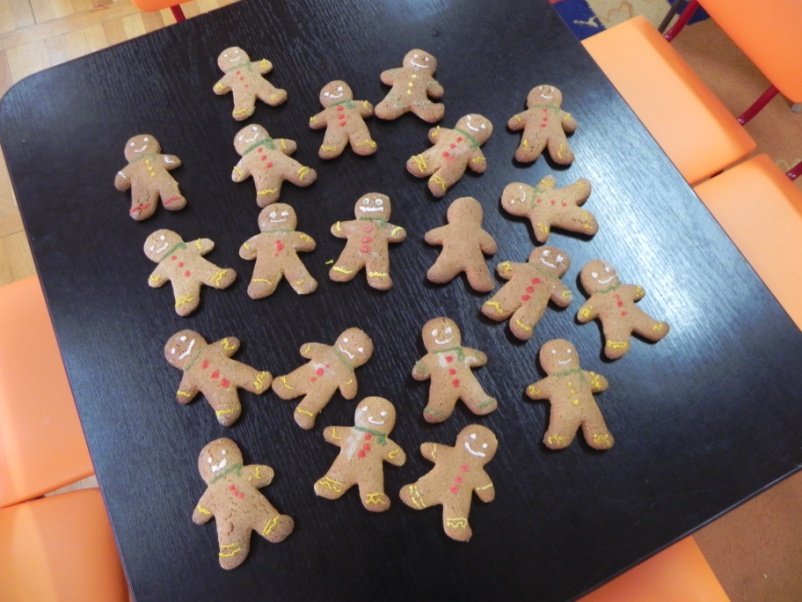 The recipe
750 g Flour
370 g Sugar
6 Tbsp Honey
6 Eggs
Cinnamon after taste
1 tsp Baking powder or Baking soda

    All the ingrediens are mixed together, and after about 1 hour, you can start making and cooking the gingerbread forms.
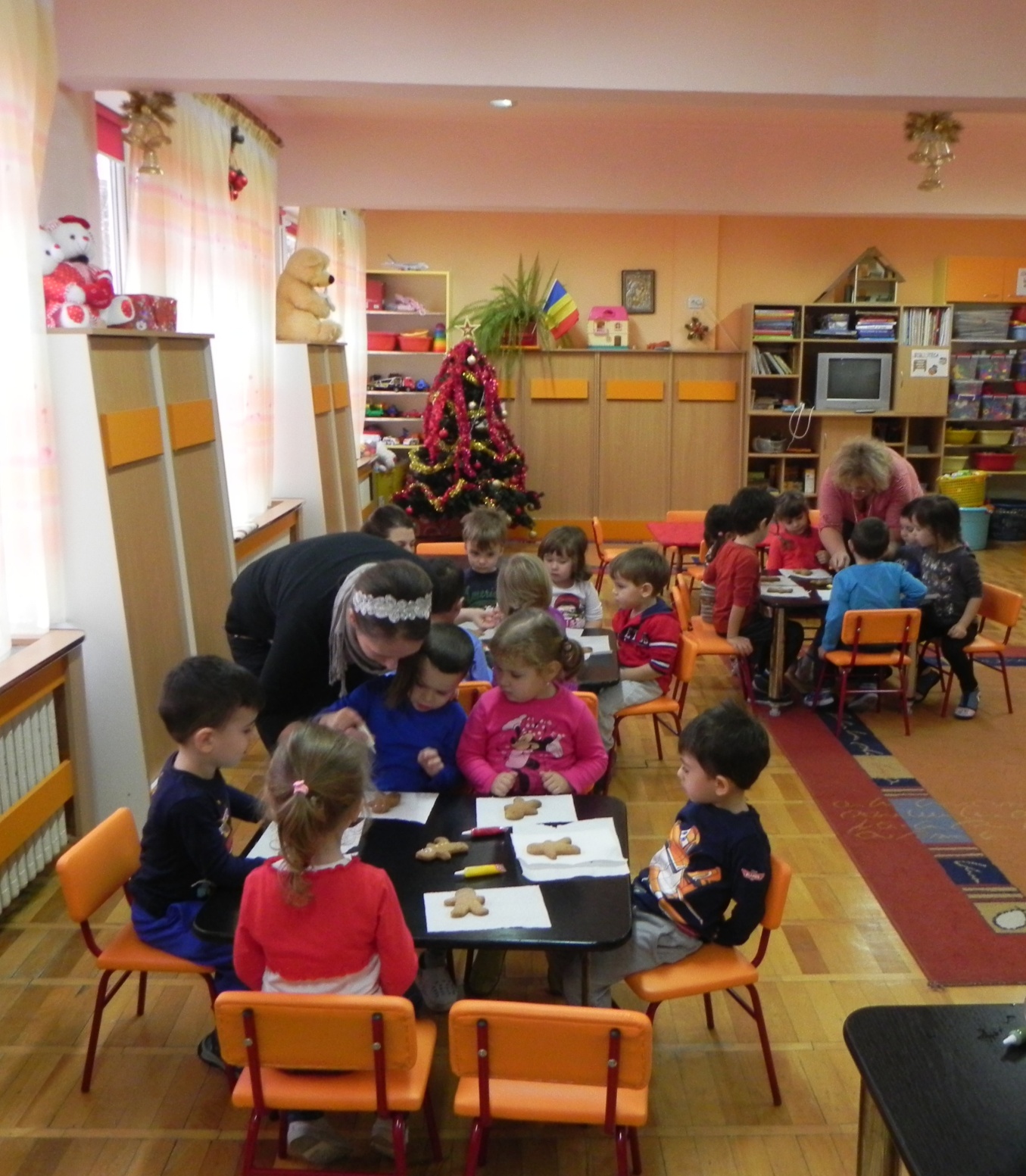 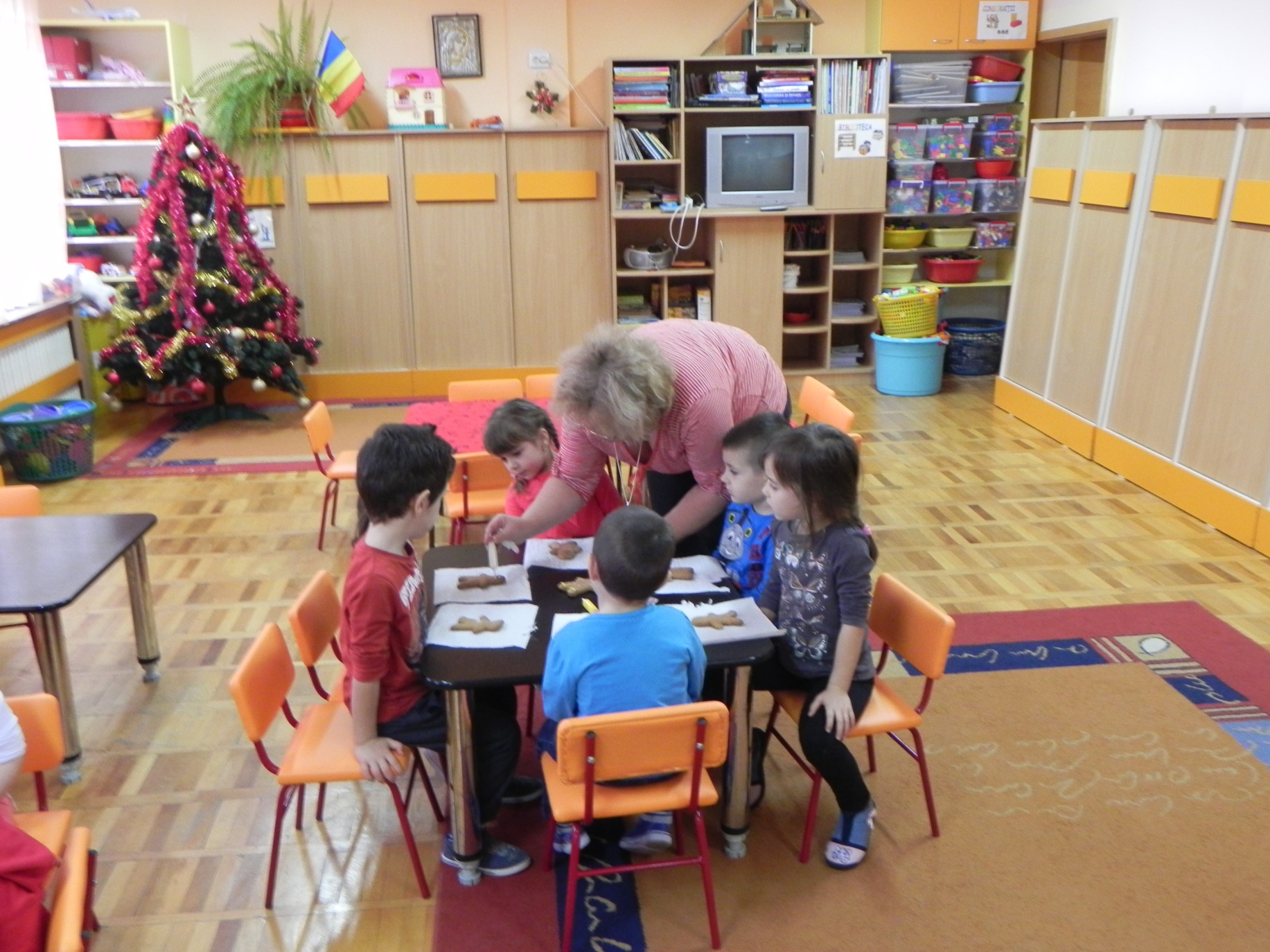 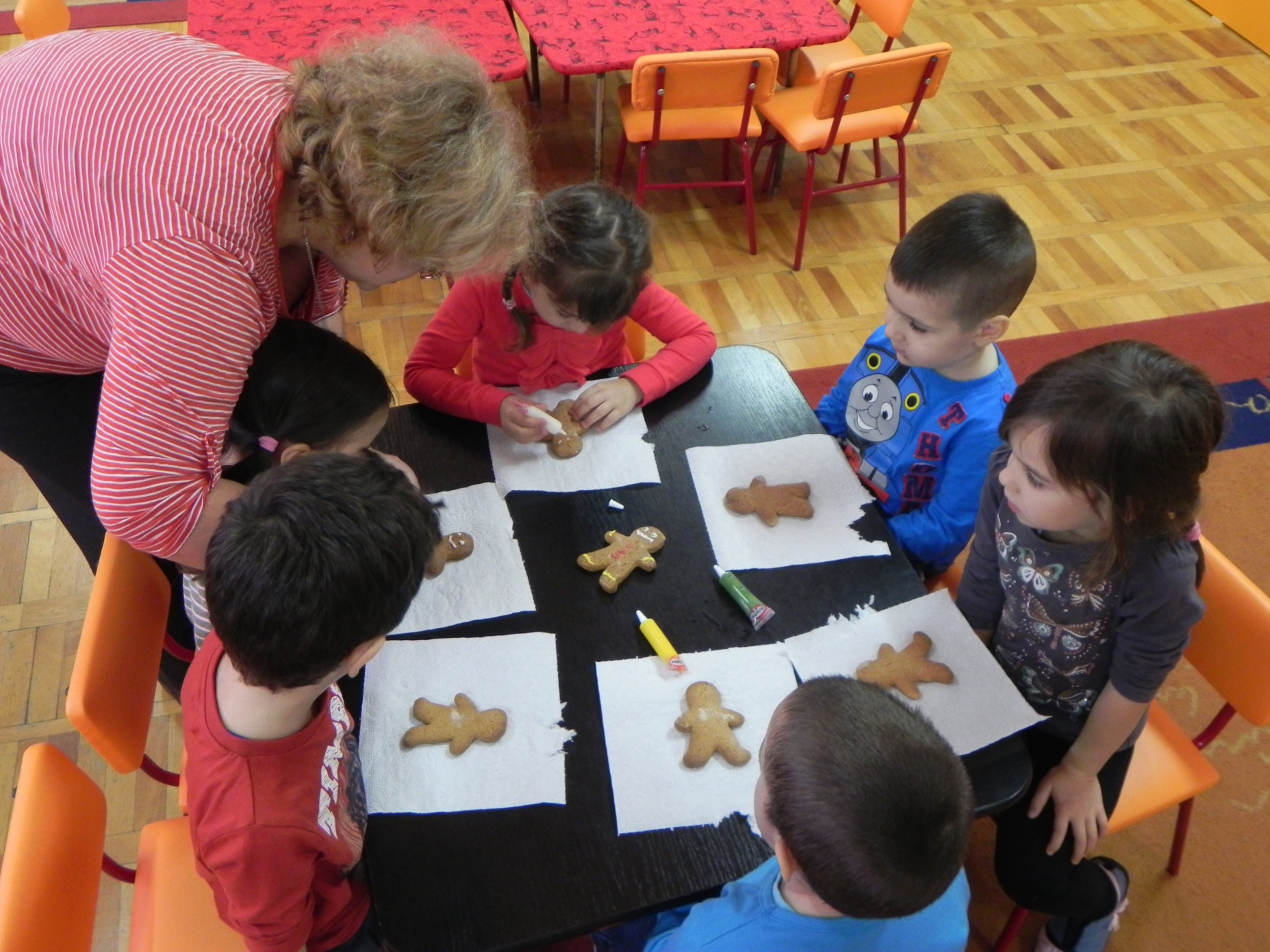 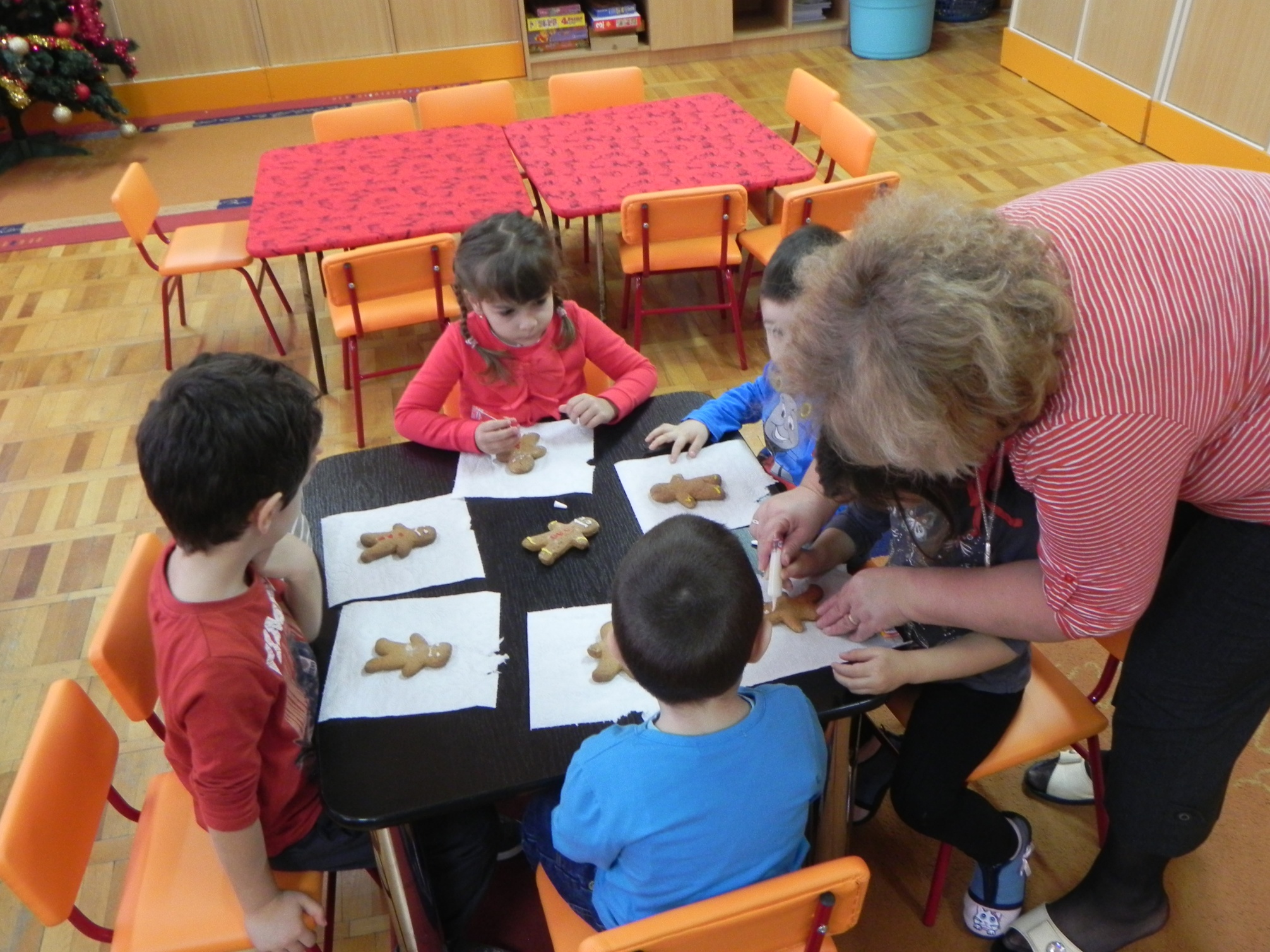 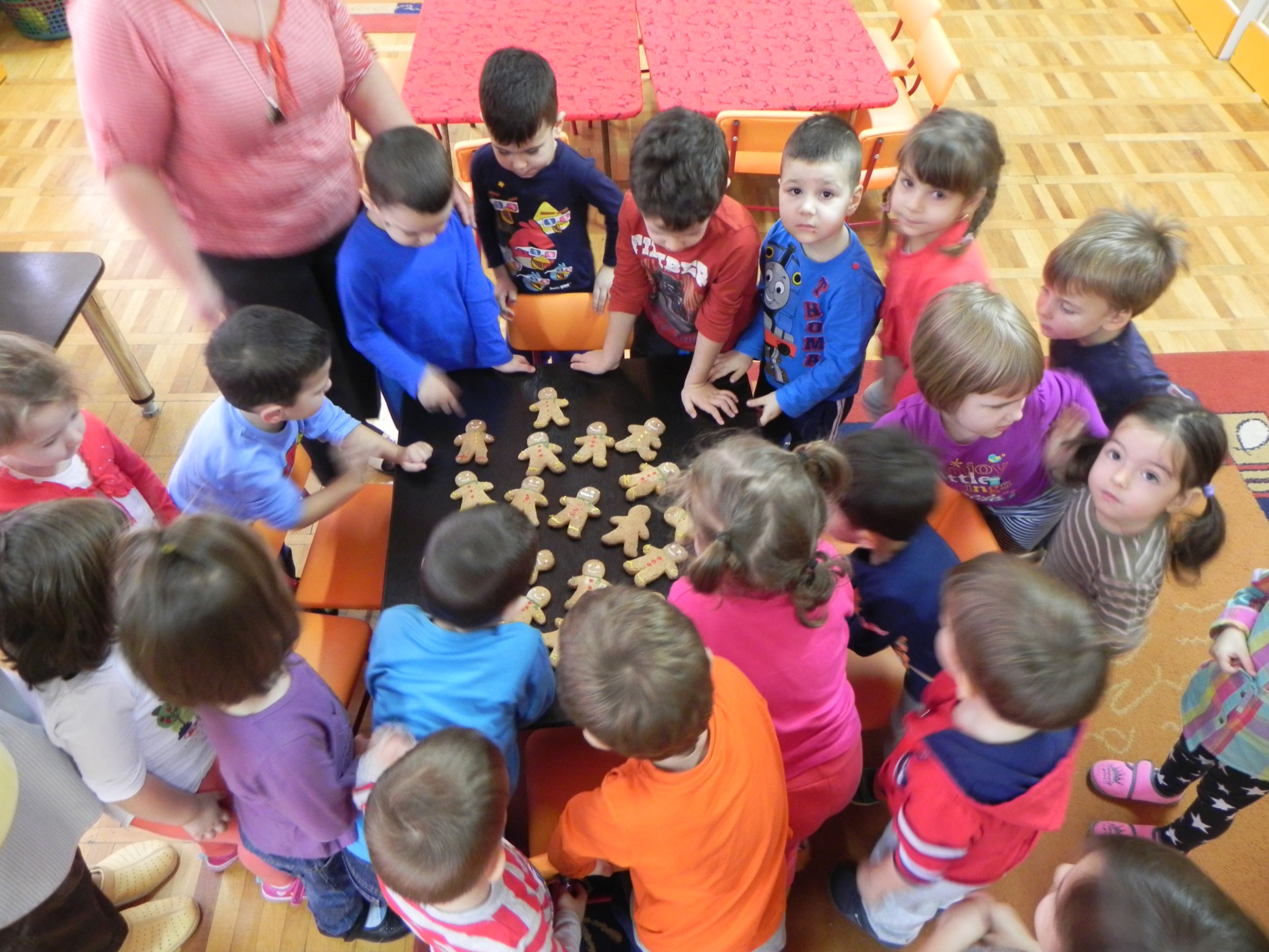 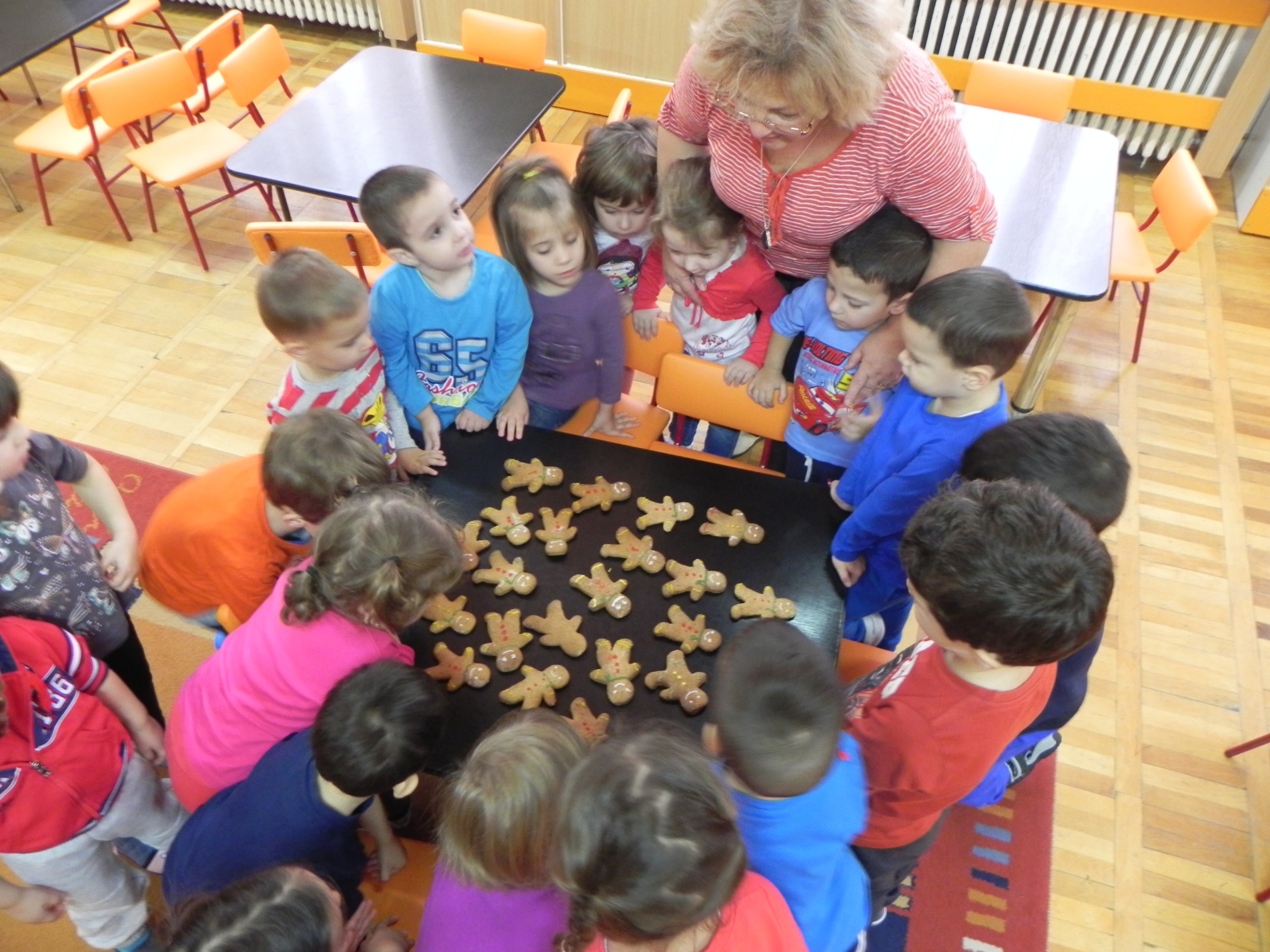 Because children had so much fun decorating gingerbread men, we also decorated other forms like bells, stars, christmas trees and hearts.
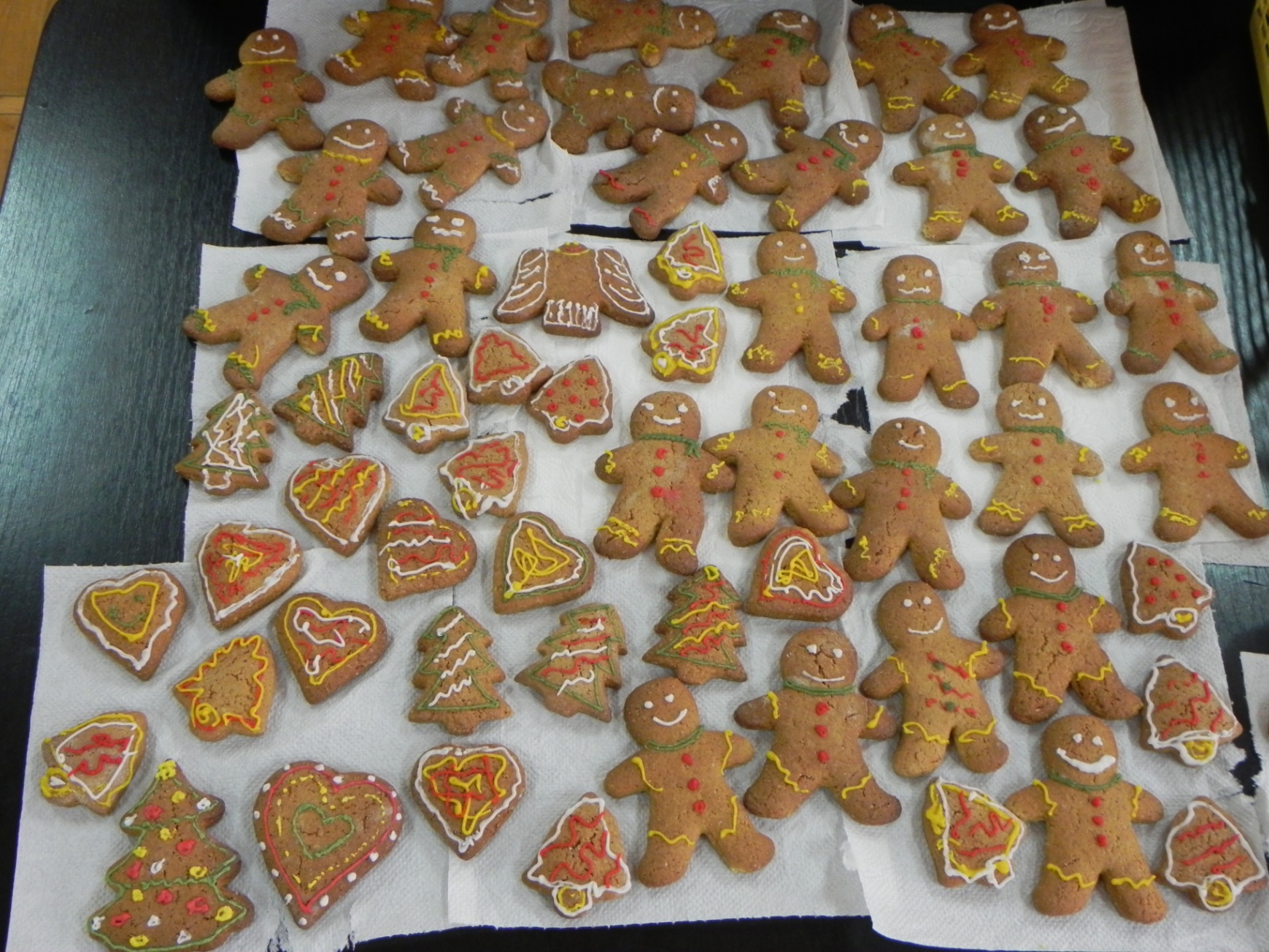 Merry Christmas 
to everyone!
Children from Romania